Отношение на обеми
Задача:
Две чаши, едната с формата на полукълбо, а другата с форма на конус имат отвори с равни радиуси. Дълбочината на конусовидната чаша е 4/3 от радиуса на отвора ѝ. Намерете отношението на вместимостите на двете чаши.
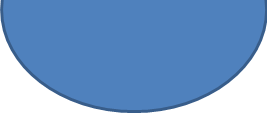 Намерете в интернет отговори на въпросите:
Какво е конус? Кои формули може да ползвате?
Какво е кълбо? Кои формули може да ползвате?
Какво означава вместимост?
Какво е отношение?
Отговорите на въпросите,  формулите и решението на задачата направете под формата на проект.
Създайте документ в Word
На тема Какви чаши е по-добре да използваме – стъклени или пластмасови? 
Заглавие – Times New Roman, 20 pt, Bold, центрирано, разстояние 18 pt след него
Абзаците да са с шрифт Georgia, 14 pt, междуредие 1,15, отстъп на първи ред 1,2, двустранно подравнени, разстояние между абзаците 6 pt.
Името, класа и номера – дясно подравнени, наклонени, 12 pt. Шрифт по избор.
Срок 4.11.2019г